证道
万国得知神的救恩
证道：梁兆琪 师母
经文：诗67:1-7；罗11:1-2, 29-32；太15:21-28
[Speaker Notes: 请注意修改证道题目和讲员
标题为42正文字体66。]
引言:万国得知神的救恩
從经文中看到，神的心意是要将福音传开的，这不单是犹太人的信仰，这是属于万国的，属于列邦的，全世界都要来寻求神的恩典，在耶稣基督里得着拯救。
[Speaker Notes: 讲道内容可在周五晚上或周六早上从同工处获得。
请尽量在周六14点之前将讲道内容更新。
牧师提供的讲道大纲是繁体字的，请尽量转换成简体字。推荐网站：http://www.hao123.com/haoserver/jianfanzh.htm
正文内容是由牧师逐项播放的，请为每项内容加入动画。
请保持正文对齐，标题为36，字体34。]
1.宣教的诗篇
诗篇67篇“（一篇诗歌，交与伶长。用丝弦的乐器。）”及第3， 5，7节的回应来看，这是一首在敬拜中由祭司带领众民，一同来赞美的诗歌。

第6节提到“土产”，很可能是在收割的日子的庆祝。
[Speaker Notes: 讲道内容可在周五晚上或周六早上从同工处获得。
请尽量在周六14点之前将讲道内容更新。
牧师提供的讲道大纲是繁体字的，请尽量转换成简体字。推荐网站：http://www.hao123.com/haoserver/jianfanzh.htm
正文内容是由牧师逐项播放的，请为每项内容加入动画。
请保持正文对齐，标题为36，字体34。]
1.宣教的诗篇
诗歌开首就说：“愿　神怜悯我们，赐福与我们，用脸光照我们，”
愿神怜悯。
愿神赐福。
愿神光照。
[Speaker Notes: 讲道内容可在周五晚上或周六早上从同工处获得。
请尽量在周六14点之前将讲道内容更新。
牧师提供的讲道大纲是繁体字的，请尽量转换成简体字。推荐网站：http://www.hao123.com/haoserver/jianfanzh.htm
正文内容是由牧师逐项播放的，请为每项内容加入动画。
请保持正文对齐，标题为36，字体34。]
1.宣教的诗篇
三个祈求，不单是个人的福气，而是明白神是生命的源头、赐福者，我们是祂手所造的。
神的救恩：在神的光照下，我们才能知道自己是罪人，需要神的怜悯，当我们这样祈求，就是我们与神的关系的复和，按照祂的教导生活为人，这就是神原初造人的心意，神也赐福气给我们。
这不单是个人的救恩，也不单是以色列蒙神的拯救，而是我们在蒙恩得救以后，我们也愿意将救恩与人分享。
[Speaker Notes: 讲道内容可在周五晚上或周六早上从同工处获得。
请尽量在周六14点之前将讲道内容更新。
牧师提供的讲道大纲是繁体字的，请尽量转换成简体字。推荐网站：http://www.hao123.com/haoserver/jianfanzh.htm
正文内容是由牧师逐项播放的，请为每项内容加入动画。
请保持正文对齐，标题为36，字体34。]
1.宣教的诗篇
祭司：67:2 好叫世界得知你的道路，万国得知你的救恩。”
会众：67:3 神啊，愿列邦称赞你！愿万民都称赞你！”
祭司：67:4 愿万国都快乐欢呼；因为你必按公正审判万民，引导世上的万国。（细拉）”
会众：67:5 神啊，愿列邦称赞你！愿万民都称赞你！”
祭司：67:6 地已经出了土产；神─就是我们的　神要赐福与我们。67:7 神要赐福与我们；地的四极都要敬畏他！”
会众的回应是：认同！认同！
[Speaker Notes: 讲道内容可在周五晚上或周六早上从同工处获得。
请尽量在周六14点之前将讲道内容更新。
牧师提供的讲道大纲是繁体字的，请尽量转换成简体字。推荐网站：http://www.hao123.com/haoserver/jianfanzh.htm
正文内容是由牧师逐项播放的，请为每项内容加入动画。
请保持正文对齐，标题为36，字体34。]
1.宣教的诗篇
神的心意是透明过我们，赐福世界，基督徒不单是寻求个人得救，将福音跟我们所爱的人分享。

但神的心意，却不单这样，祂更愿意“万国得知神的救恩……列邦跟万民都称赞神”

这是“宣教的诗篇”
[Speaker Notes: 讲道内容可在周五晚上或周六早上从同工处获得。
请尽量在周六14点之前将讲道内容更新。
牧师提供的讲道大纲是繁体字的，请尽量转换成简体字。推荐网站：http://www.hao123.com/haoserver/jianfanzh.htm
正文内容是由牧师逐项播放的，请为每项内容加入动画。
请保持正文对齐，标题为36，字体34。]
2.福音未得之民
在马太福音15:21-28耶稣的怜悯临到外邦人。耶稣到了推罗、西顿境内，有一个迦南妇人求耶稣可怜她被鬼附的女儿。

耶稣的回答：“我奉差遣不过是到以色列家迷失的羊那里去。”耶稣奉天父差遣的方向是以色列人，外邦人不是祂首要的任务。
[Speaker Notes: 讲道内容可在周五晚上或周六早上从同工处获得。
请尽量在周六14点之前将讲道内容更新。
牧师提供的讲道大纲是繁体字的，请尽量转换成简体字。推荐网站：http://www.hao123.com/haoserver/jianfanzh.htm
正文内容是由牧师逐项播放的，请为每项内容加入动画。
请保持正文对齐，标题为36，字体34。]
2.福音未得之民
妇人没有放弃再次求耶稣的帮助。耶稣用比喻说：“不好拿儿女的饼丢给狗吃。”妇人巧妙地回答：“主啊，不错；但是狗也吃牠主人桌子上掉下来的碎渣儿。”

妇人明白耶稣的工作有先后次序，但也表达出对耶稣的信心：丁点的怜悯，就已经足够了。
[Speaker Notes: 讲道内容可在周五晚上或周六早上从同工处获得。
请尽量在周六14点之前将讲道内容更新。
牧师提供的讲道大纲是繁体字的，请尽量转换成简体字。推荐网站：http://www.hao123.com/haoserver/jianfanzh.htm
正文内容是由牧师逐项播放的，请为每项内容加入动画。
请保持正文对齐，标题为36，字体34。]
2.福音未得之民
太16章，犹太人因為仍然不相信耶稣所以还要求神迹。

迦南妇人的信心却相信耶稣那碎渣儿那么少的恩典，已足够拯救女儿。

信心在外邦人是何等单纯，但对一直经历恩典的犹太人，信心却是迟钝和刚硬的。
[Speaker Notes: 讲道内容可在周五晚上或周六早上从同工处获得。
请尽量在周六14点之前将讲道内容更新。
牧师提供的讲道大纲是繁体字的，请尽量转换成简体字。推荐网站：http://www.hao123.com/haoserver/jianfanzh.htm
正文内容是由牧师逐项播放的，请为每项内容加入动画。
请保持正文对齐，标题为36，字体34。]
2.福音未得之民
在耶稣复活以后，耶稣更差遣门徒，传福音给万民。

在太28:19-20，“19所以，你们要去，使万民作我的门徒，奉父、子、圣灵的名给他们施洗 。20凡我所吩咐你们的，都教训他们遵守，我就常与你们同在，直到世界的末了。”
[Speaker Notes: 讲道内容可在周五晚上或周六早上从同工处获得。
请尽量在周六14点之前将讲道内容更新。
牧师提供的讲道大纲是繁体字的，请尽量转换成简体字。推荐网站：http://www.hao123.com/haoserver/jianfanzh.htm
正文内容是由牧师逐项播放的，请为每项内容加入动画。
请保持正文对齐，标题为36，字体34。]
2.什麼是“福音未得之民”？
赤度10-40度地區的群體
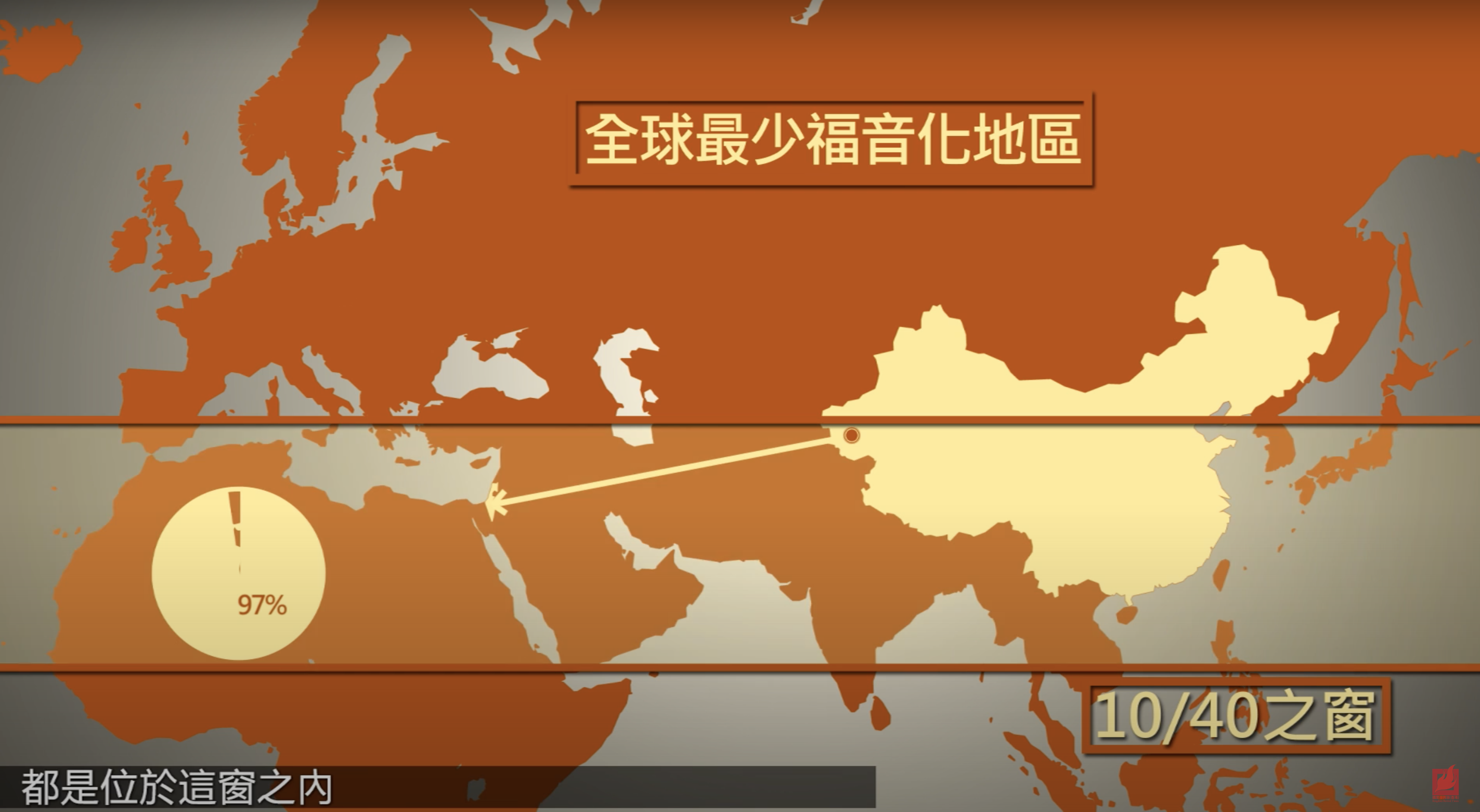 [Speaker Notes: 讲道内容可在周五晚上或周六早上从同工处获得。
请尽量在周六14点之前将讲道内容更新。
牧师提供的讲道大纲是繁体字的，请尽量转换成简体字。推荐网站：http://www.hao123.com/haoserver/jianfanzh.htm
正文内容是由牧师逐项播放的，请为每项内容加入动画。
请保持正文对齐，标题为36，字体34。]
2.什麼是“福音未得之民”？
赤度10-40度地區的群體
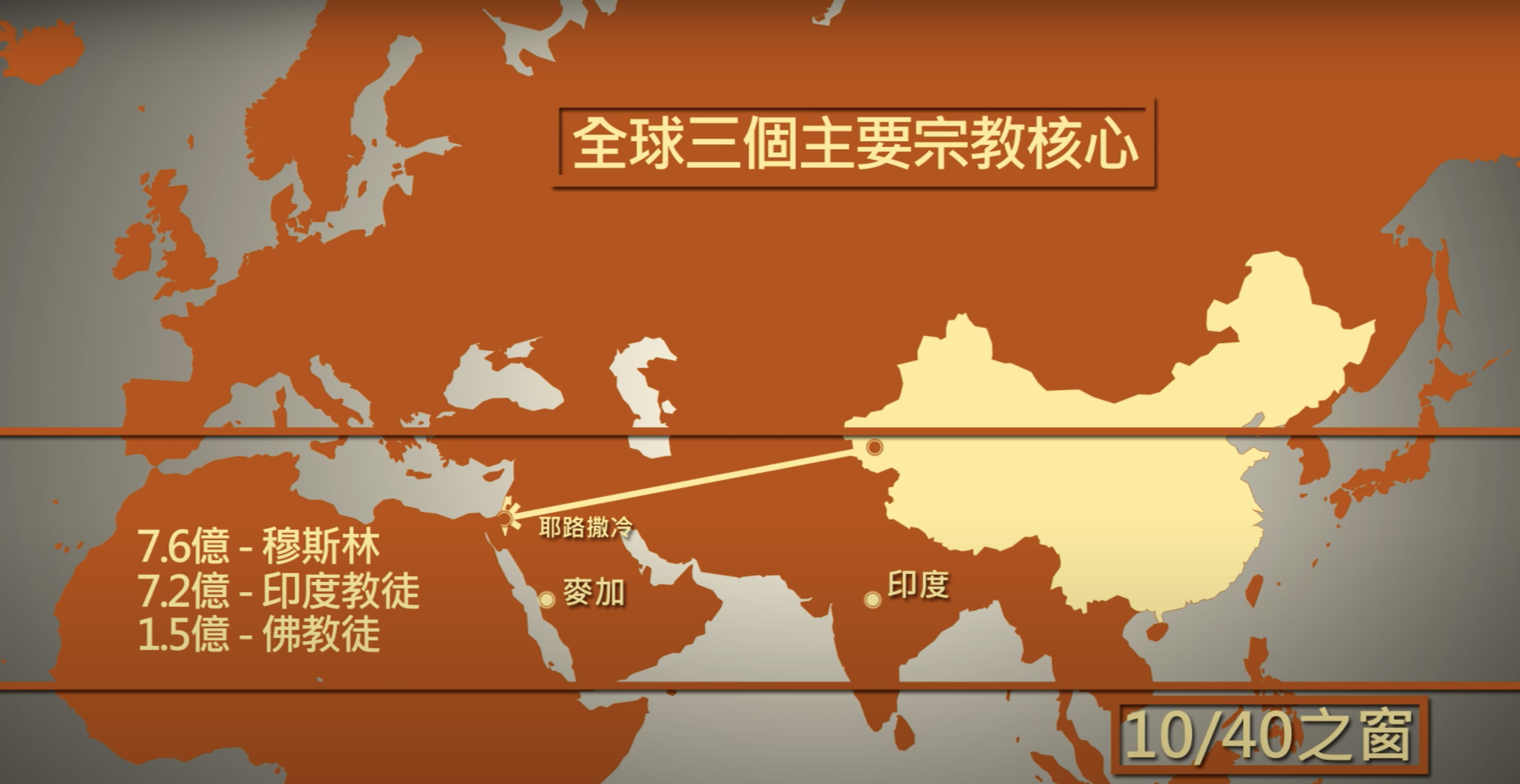 [Speaker Notes: 讲道内容可在周五晚上或周六早上从同工处获得。
请尽量在周六14点之前将讲道内容更新。
牧师提供的讲道大纲是繁体字的，请尽量转换成简体字。推荐网站：http://www.hao123.com/haoserver/jianfanzh.htm
正文内容是由牧师逐项播放的，请为每项内容加入动画。
请保持正文对齐，标题为36，字体34。]
2.什麼是“福音未得之民”？
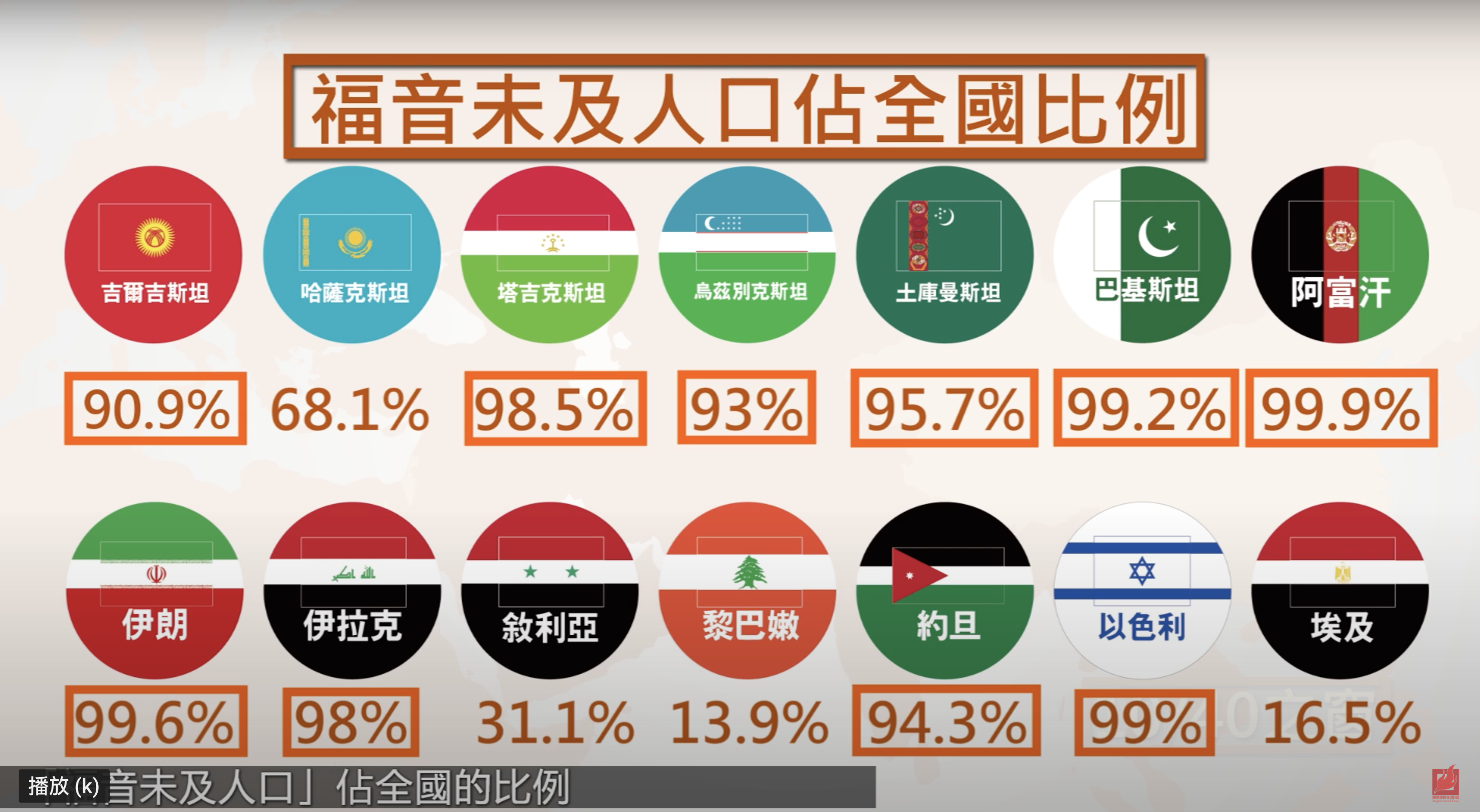 [Speaker Notes: 讲道内容可在周五晚上或周六早上从同工处获得。
请尽量在周六14点之前将讲道内容更新。
牧师提供的讲道大纲是繁体字的，请尽量转换成简体字。推荐网站：http://www.hao123.com/haoserver/jianfanzh.htm
正文内容是由牧师逐项播放的，请为每项内容加入动画。
请保持正文对齐，标题为36，字体34。]
3.“传福音”与“宣教”的区别
保罗就是奉差派到“未得之民”中的宣教士。
罗马书写作，保羅的目的是叫罗马信徒支持他到西班牙传道，将福音传到地极。
[Speaker Notes: 讲道内容可在周五晚上或周六早上从同工处获得。
请尽量在周六14点之前将讲道内容更新。
牧师提供的讲道大纲是繁体字的，请尽量转换成简体字。推荐网站：http://www.hao123.com/haoserver/jianfanzh.htm
正文内容是由牧师逐项播放的，请为每项内容加入动画。
请保持正文对齐，标题为36，字体34。]
3.“传福音”与“宣教”的区别
罗 11:1-2, 29-32
“神弃绝了他的百姓吗？断乎没有！”
“神的恩赐和选召是没有后悔的。”
“11:32 因为神将众人都圈在不顺服之中，特意要怜恤众人。”
“25……等到外邦人的数目添满了，26于是以色列全家都要得救。”
福音传遍天下，就是神复兴以色列的时候。
[Speaker Notes: 讲道内容可在周五晚上或周六早上从同工处获得。
请尽量在周六14点之前将讲道内容更新。
牧师提供的讲道大纲是繁体字的，请尽量转换成简体字。推荐网站：http://www.hao123.com/haoserver/jianfanzh.htm
正文内容是由牧师逐项播放的，请为每项内容加入动画。
请保持正文对齐，标题为36，字体34。]
3.“传福音”与“宣教”的区别
罗15:20“我立定了志向，不在基督的名被称过的地方传福音，免得建造在别人的根基上。就如经上所记：“ 未曾闻知他信息的，将要看见；未曾听过的，将要明白。”
15:23“但如今在这里在没有可传的地方。”
[Speaker Notes: 讲道内容可在周五晚上或周六早上从同工处获得。
请尽量在周六14点之前将讲道内容更新。
牧师提供的讲道大纲是繁体字的，请尽量转换成简体字。推荐网站：http://www.hao123.com/haoserver/jianfanzh.htm
正文内容是由牧师逐项播放的，请为每项内容加入动画。
请保持正文对齐，标题为36，字体34。]
3.“传福音”与“宣教”的区别
保罗把“传福音”与“宣教”做了区别。

保罗说“那里没有可传的地方”是指当地福音的需要已有教会承担了。

“宣教”是去到那些还没有教会承担当地福音工作的地方。

保罗很重视传福音事工，他叫提摩太忠心的牧会，叫提多兴起下一代的长老。
[Speaker Notes: 讲道内容可在周五晚上或周六早上从同工处获得。
请尽量在周六14点之前将讲道内容更新。
牧师提供的讲道大纲是繁体字的，请尽量转换成简体字。推荐网站：http://www.hao123.com/haoserver/jianfanzh.htm
正文内容是由牧师逐项播放的，请为每项内容加入动画。
请保持正文对齐，标题为36，字体34。]
3.“传福音”与“宣教”的区别
全球宣教的统计里， 现今百分之九十的宣教士是在已经有当地教会的地方服事。

用在宣教的资源，出現了不平均和不公平的分配，因為資源常重覆分给已有教会服侍的地方，只留下“碎渣儿”那么少的力量给福音未及的群体。
[Speaker Notes: 讲道内容可在周五晚上或周六早上从同工处获得。
请尽量在周六14点之前将讲道内容更新。
牧师提供的讲道大纲是繁体字的，请尽量转换成简体字。推荐网站：http://www.hao123.com/haoserver/jianfanzh.htm
正文内容是由牧师逐项播放的，请为每项内容加入动画。
请保持正文对齐，标题为36，字体34。]
3.“传福音”与“宣教”的区别
培育宣教士。而下一代的华人宣教士需要更委身离开自己成长的环境、语言和文化，走进不同文化的群体实践宣教(跨文化宣教)，也要更多的教会开始回应这呼召。

看起来是不可能的任务，但这是圣经清楚的命令，使徒们也有美好的见证和实践，我们要继续前往去到福音未及之民。
[Speaker Notes: 讲道内容可在周五晚上或周六早上从同工处获得。
请尽量在周六14点之前将讲道内容更新。
牧师提供的讲道大纲是繁体字的，请尽量转换成简体字。推荐网站：http://www.hao123.com/haoserver/jianfanzh.htm
正文内容是由牧师逐项播放的，请为每项内容加入动画。
请保持正文对齐，标题为36，字体34。]
4. 青年宣教的可能
宣教讲座：“培育青少年宣教人材”。

2018年香港宣教士出工場的平均年龄 49.9岁。30岁以下只有23人，占比率：3.7%。

一位不足30岁的宣教士，在中东跨文化宣教了5年。她信心的回應不是她个人的本領，而是教会培育出来的。
[Speaker Notes: 讲道内容可在周五晚上或周六早上从同工处获得。
请尽量在周六14点之前将讲道内容更新。
牧师提供的讲道大纲是繁体字的，请尽量转换成简体字。推荐网站：http://www.hao123.com/haoserver/jianfanzh.htm
正文内容是由牧师逐项播放的，请为每项内容加入动画。
请保持正文对齐，标题为36，字体34。]
总结：空櫈的启示
今日无论是超级教会(Mega Church)或小型教会，教堂都剩下一堆空櫈。

信徒能见证基督圣教会的方法，不是令教堂坐无虚席、发出澎湃激昂的敬拜声，而是每个信徒走在街角，在有需要的人之中传递主耶稣安慰的微声。
[Speaker Notes: 讲道内容可在周五晚上或周六早上从同工处获得。
请尽量在周六14点之前将讲道内容更新。
牧师提供的讲道大纲是繁体字的，请尽量转换成简体字。推荐网站：http://www.hao123.com/haoserver/jianfanzh.htm
正文内容是由牧师逐项播放的，请为每项内容加入动画。
请保持正文对齐，标题为36，字体34。]
总结：空櫈的启示
“一座伟大教堂的标记，不是它的容纳人数，而是它能差遣的力量。”

"The mark of a great church is not its seating capacity, but its sending capacity." 
— Mike Stachura
[Speaker Notes: 讲道内容可在周五晚上或周六早上从同工处获得。
请尽量在周六14点之前将讲道内容更新。
牧师提供的讲道大纲是繁体字的，请尽量转换成简体字。推荐网站：http://www.hao123.com/haoserver/jianfanzh.htm
正文内容是由牧师逐项播放的，请为每项内容加入动画。
请保持正文对齐，标题为36，字体34。]